PIANO DI FORMAZIONE PERSONALE ATA A. SC. 2016 - 2017
Conferenza di servizio 
12 aprile 2017
Liceo d’Azeglio - TORINO


Area formazione/Ufficio I – USR Piemonte
Paola Bertinetto
SEQUENZE CONTRATTUALI
CCNL/1999
- REGIME DEI PASSAGGI INTERNI (MOBILITA’
 PROFESSIONALE)
CCNL/2003
MODIFICA CONTENUTI PROFILI
   PROFESSIONALI (Area B, attività specifiche, autonomia operativa, responsabilità diretta)
CCNL/ 2007
Sviluppo orizzontale relativo alle posizioni
economiche
CCNL/2010 - Area V
Potere dirigenziale relativo a:
Gestione risorse umane
Direzione e organizzazione lavoro
Potere disciplinare
Individuazione competenze e professionalità per svolgimento compiti d’ufficio, mobilità all’interno degli uffici
Puntoedu   DSGA Neoassunti
      a.s. 2005/2006
      a.s. 2006/2007
      a.s. 2007/2008
      a.s. 2008/2009
      a.s. 2009/2010
      a.s. 2010/2011
      a.s. 2011/2012

Puntoedu   Istituti all'Estero
    Orientamento Formazione
    Iniziale 
              a.s 2006/2007
              a.s. 2007/2008
              a.s. 2008-2009
              a.s. 2009/2010
INIZIATIVE INDIRE
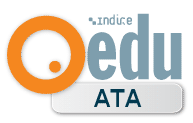 INIZIATIVE INDIRE
Puntoedu   ATA 2008
Qualificazione (art. 3 Intesa 20 luglio 2004)

Prima posizione economica (art. 50 CCNL 29/11/2007 modificato dall’art. 2 della sequenza contrattuale 25/7/2008)

Seconda posizione economica - (art. 62 CCNL/2007 modificato dall’art. 2 della sequenza contrattuale 25/7/2008)

Mobilità professionale (articolo 2, comma 1, sequenza contrattuale 25 luglio 2008)
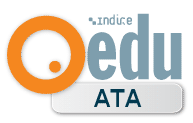 INDIRE 2015
Indire ha attivato on line la piattaforma e-learning per la formazione on-line del personale ATA.

Dal 1° luglio accesso a  percorsi personalizzabili, forum tematici e classi virtuali per la condivisione delle buone pratiche.

      AMBIENTE DI FORMAZIONE 
due aree tematiche (gestione e organizzazione) 
percorsi personalizzabili
materiali teorici e attività pratiche 
forum tematici, chat e classe virtuale 
     (spazio alla discussione   e alla   condivisione con colleghi e tutor online)
 Collaborazione, scambio buone pratiche.
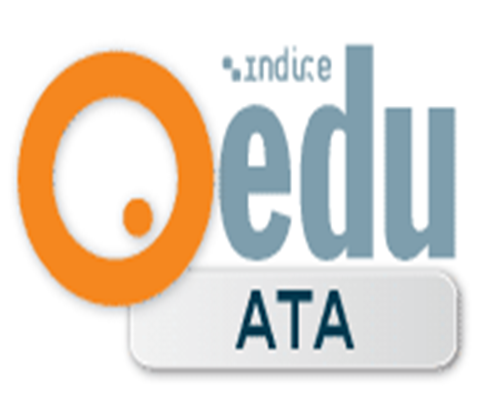 Decreto Direttoriale n. 863 del 5/8/2015 si specifica che le nuove modalità della formazione non prevedono lo svolgimento di attività on line su piattaforma INDIRE
Fondi Strutturali Europei – PON
2014-2020. Fondo Sociale Europeo.
 “Per la scuola –
Competenze e ambienti per l’apprendimento” Azione 10.8.4 “Formazione del personale della scuola e della formazione su tecnologie e
approcci metodologici innovativi»
Iscrizione Dirigenti scolastici, Direttori servizi generali amministrativi, docenti,
    personale amministrativo e   
    personale tecnico alle attività 
    formative presso gli snodi
    formativi territoriali 

   avv.  prot. AOODGEFID/2670 del
      08/02/2016
PON “Per la Scuola” 2014-2020
Viene dato l’avvio
ai percorsi formativi del personale scolastico all’interno del Piano Nazionale per la Scuola Digitale con formazione per l’innovazione didattica e organizzativa del personale scolastico

Vengono articolati
Snodi formativi territoriali, con compito di programmare e attuare la formazione in servizio del personale della scuola sulle tecnologie e sugli approcci      metodologici innovativi
Formazione del personale della scuola e della formazione su tecnologie e approcci metodologici innovativi
Percorso pensato in periodi diversi e articolato in:
 due fasi per 
il DS
il DSGA con inserimento di Project work
 2 assistenti amministrativi
 l’assistente tecnico (ATA o docente) per le istituzioni scolastiche di I Ciclo oppure l’assistente tecnico (ATA) per le istituzioni scolastiche di II Ciclo. 
     (mesi aprile 2016 – luglio 2016 e la seconda da settembre
     2016 a agosto 2017)
Formazione del personale della scuola e della formazione su tecnologie e approcci metodologici innovativi
una sola fase 
per l’animatore digitale
3 docenti per il team per l’innovazione e i docenti per Istituto 
realizzazione nel periodo settembre 2016 - agosto 2017
Ulteriori opportunità formative ad opera del MIUR
Ulteriori opportunità formative ad  opera del MIUR
SIDI
Formazione personale scuola
Plico telematico ed  Esami di Stato 2013 e 2014

Formazione personale Amministrativo
Split payment
Trasparenza amministrativa
Fatturazione elettronica
Rapporti di lavoro a t. d.
Uso efficace strumenti ITC x gestione siti web Open Government e Trasparenza Amm.
Learning@MIUR
Nota MIUR prot. n. 0000863 - 05/08/2015
Progetto formativo nazionale relativo alle iniziative formative connesse alla valorizzazione professionale del personale ATA
Nota MIUR prot. 40587.22-12-2016
Piano di formazione per il personale ATA – a. s. 2016/2017
Confronto tra le due note
DM 1443/2016
    Totale € 2.300.000,00 

 
 ripartisce per ambiti regionali in    proporzione al numero dei soggetti da formare, secondo la
tabella A, lo stanziamento per la formazione del personale ATA

       per il Piemonte € 163.385,00
Nota 863 /2015
Totale € 200.000,00
Decreto Ministeriale n. 435 del 16 giugno 2015, definisce le specifiche del progetto formativo nazionale relativo alle iniziative formative connesse alla valorizzazione professionale del personale ATA
Confronto tra le due note - OBIETTIVI
DM 1443/2016

 l’iniziativa formativa è destinata a rafforzare la capacità amministrativa del personale ATA attraverso la realizzazione di iniziative formative rivolte a garantire una gestione efficace dei servizi della scuola. In particolare, il modello formativo ha l’obiettivo di sviluppare le competenze del personale ATA necessarie, per il nuovo “ruolo centrale della scuola nella società della conoscenza“
… attivare percorsi di formazione, con l’obiettivo di professionalizzare maggiormente il personale amministrativo, tecnico e ausiliario della scuola attraverso l’acquisizione di nuove competenze connesse con l’attribuzione delle mansioni associate alle posizioni economiche, per ciascuno dei profili professionali interessati
Nota 863 /2015
TIPOLOGIA CORSI
DM 1443/2016
    Suddiviso in tre fasi fondamentali

Incontri di formazione  in presenza                                 con utilizzo metodologie didattiche innovative e interazione tra i corsisti

Laboratori formativi dedicati                
   scambio esperienze e stimolo 
    collaborazione nella comunità scolastica

  Redazione di un elaborato finale
     analisi argomento/problema pratico   con coinvolgimento docenti/DS della scuola di servizio
Nota 863 /2015

corso di formazione è suddiviso in tre fasi
DESTINATARI PERCORSO FORMATIVO
DM 1443/2016

Area A – Collaboratore scolastico
Area B – Assistente Amministrativo, Assistente Tecnico, Guardarobiere, Cuoco e Infermiere
Area D  - DSGA (viene aggiunta)
Nota 863 /2015

Art. 4 - Destinatari del percorso formativo

È destinatario del percorso formativo il personale ATA appartenente ai profili professionali di Area A e di Area B.
ART. 5

   Criteri di individuazione delle istituzioni scolastiche e relativi compiti
Scuole polo per la formazione delle reti d’ambito, (DM n. 797 del 27/10/2016), assegnatarie delle risorse finanziarie per la realizzazione dei percorsi formativi rivolti al personale ATA
Criteri di individuazione delle istituzioni scolastiche
Art. 5

gli Uffici Scolastici Regionali acquisiscono le candidature delle istituzioni scolastiche ed educative statali o loro reti, organizzate territorialmente
Le scuole polo per la formazione si avvarranno, per l’erogazione delle iniziative di formazione per il personale ATA, di formatori/facilitatori ed esperti con il compito di accompagnare il corsista nell’acquisizione delle nuove competenze. I formatori, …. individuati attraverso avviso pubblico, considerando i seguenti requisiti ritenuti essenziali: 
Esperienza almeno triennale di formazione nel contesto scolastico
competenze digitali/ amministrative
conoscenze relative al piano di formazione connesso alle tipologie professionali interessate
abilità relazionali e di gestione dei gruppi
Criteri individuazione soggetti erogatori formazione
ART. 6
Le Istituzioni scolastiche si avvalgono, per l’erogazione dei corsi di formazione per il personale ATA, di formatori/facilitatori ed esperti con il compito di accompagnare il corsista nell’acquisizione di nuove competenze. 
I formatori, possono essere utilizzati sia per la fase di incontri formativi in presenza, sia per i laboratori formativi dedicati  
Sono individuati attraverso avviso pubblico, considerando i seguenti requisiti ritenuti essenziali:  
competenze informatiche di base; 
- conoscenze relative al piano di formazione connesso alle tipologie professionali interessate; 
abilità relazionali e di gestione dei gruppi
argomenti corsiART. 7
Tematiche corsi

specificità di ogni profilo professionale, in relazione alla legge n.107/2015 di riforma del sistema nazionale di istruzione e formazione e dovranno a garantire momenti di interazione con gli insegnanti ed i dirigenti scolastici
temi su cui articolare i corsi di formazione tengono conto della specificità di ogni profilo professionale, anche in relazione alla legge n. 107/2015 ("La buona scuola") di riforma del sistema nazionale di istruzione e formazione
ARGOMENTI
Tematiche
AREA A

l’accoglienza e la vigilanza e la comunicazione

l’assistenza agli alunni con disabilità (NOVITA’)

la partecipazione alla gestione dell’emergenza e del primo soccorso
AREA A
gli obiettivi, gli strumenti e le funzioni dell’autonomia scolastica, 
 l’accoglienza e la vigilanza, 
 l’assistenza agli alunni con diverso grado di abilità,
 la partecipazione alla gestione dell’emergenza e del primo soccorso
ARGOMENTI
Area B - profilo amministrativo

- il servizio pubblico: dalla cultura dell’adempimento alla cultura del risultato; 

• i contratti e le procedure amministrativo-contabili (fatturazione elettronica, gestione della trasparenza e dell’albo-online, protocolli in rete, neoassunti, etc.); 

• le procedure digitali sul SIDI; 

• la gestione delle relazioni interne ed esterne; 

• le ricostruzioni di carriera e i rapporti con le ragionerie territoriali
Area B - profilo amministrativo

gli obiettivi, gli strumenti e le funzioni dell’autonomia scolastica, 
 i contratti, le procedure amministrativo-contabili e i controlli,
 la gestione delle relazioni interne ed esterne,
 il coordinamento del personale
ARGOMENTI
Area B - profilo Tecnico

la funzionalità e la sicurezza dei laboratori; 

• la gestione dei beni nei laboratori dell’istituzione scolastica; 

• la gestione tecnica del sito web della scuola; 

• il supporto tecnico all’attività didattica per la propria area di competenza; 

• la collaborazione con gli insegnanti e con i dirigenti scolastici nell’attuazione dei processi di innovazione dell’istituzione scolastica ( PNSD, PTOF, etc.)
Area B - profilo Tecnico
- gli obiettivi, gli strumenti e le funzioni dell’autonomia scolastica
funzionalità e la sicurezza dei laboratori, 
 la gestione dei beni nei laboratori dell’istituzione scolastica, 
il supporto tecnico all’attività didattica per la propria area di competenza, •
la collaborazione nell’attuazione dei processi di innovazione dell’istituzione scolastica,
 la collaborazione con l’ufficio tecnico e l’area amministrativa.
ARGOMENTI
area B - profilo di infermiere, guardarobiere, cuoco

percorsi formativi dedicati in relazione alle diverse specificità dei profili
area B (profilo di infermiere, guardarobiere, cuoco)
gli obiettivi, gli strumenti e le funzioni dell’autonomia scolastica, 
 il proprio ruolo nell’organizzazione scolastica, 
 la qualità del servizio, 
 il supporto tecnico e la gestione dei beni, 
 la rilevazione dei rischi e delle condizioni igienico-ambientali
ARGOMENTI
Per l’Area D

- autonomia scolastica: dalla cultura dell’adempimento alla cultura del risultato; 

• la gestione del bilancio della scuola e delle rendicontazioni; 

• le relazioni sindacali; 

• la nuova disciplina in materia di appalti pubblici(Dlgs.50/2016) e gli adempimenti connessi con i progetti PON; 

• la gestione delle procedure di acquisto attraverso il mercato elettronico ( acquistinretepa.it); 

• la disciplina dell’accesso alla luce delle recenti innovazioni normative (Trasparenza, FOIA, etc. Dlgs.33/2013 e successive modificazioni); 

• la gestione dei conflitti e dei gruppi di lavoro; 

• il proprio ruolo nell’organizzazione scolastica e la collaborazione con gli insegnanti e con il dirigente scolastico nell’ambito dei processi d’innovazione della scuola(organico dell’autonomia, piano nazionale di scuola digitale, PTOF, RAV, etc.) 

• la gestione amministrativa del personale della scuola.
NON SI PARLA DELL’AREA D
CERTIFICAZONE INDIVIDUALE
Art. 8


Al termine del percorso formativo verrà rilasciata una certificazione individuale delle attività svolte e degli apprendimenti (e delle competenze) conseguiti/e. 

Per le aree A e B, tale certificazione sarà utile come punteggio nell’attribuzione delle posizioni economiche
Art. 2
Al termine del percorso formativo, verrà rilasciata una
certificazione individuale degli apprendimenti, utile ai fini dell’attribuzione delle posizioni
economiche